ООО «МХ и Густав Геесс Украина»
Биологическое воздействие активов на клетку - разработки компании Res Pharma
09.2017
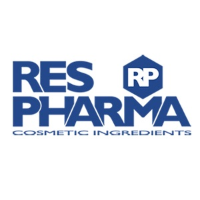 RES Pharma
Начала свою деятельность в 1962 году в сфере сырья для фармацевтической промышленности, в 1979 году компания расширилась и добавила пищевое сырье. В1983 году, в ходе развития такого направления, как «косметология», начала заниматься поставками сырья для этой отрасли химии. Основою являются поверхностно-активные вещества, активные ингредиенты, функциональные добавки, производные растительного происхождения.
В основе лежат ценности семейной традиции, которые удовлетворяют потребности клиентов с помощью соответствующих передовых решений для развития рынка, с особым вниманием.
В Res Pharma организована система управления качеством, действующая с 1994 года, которая постоянно обновляется и адаптирована к требованиям UNI EN ISO 9001: 2000.
Она производит и продает сырье для косметической, фармацевтической и пищевой промышленности.
Принципы сотрудничества
РАБОТА ДЛЯ СВОИХ КЛИЕНТОВ. Понимание клиента, чтобы стимулировать свой потенциал, для обеспечения стабильных результатов. Партнерство играет ключевую роль в достижении целей нашей компании. 
ВЫБОР ПРОДУКТОВ: Res Pharma предоставляет широкий спектр продуктов и услуг, которые были выбраны и тщательно протестированы. Наше сырье подготовлены с учетом конкретных потребностей каждого клиента. 
СВЯЗЬ : Клиент Res Pharma постоянно в курсе всех событий, и автоматически получает все интересующие его новости в сфере сырья и производства. Издания, выпущенные нашим Техническим Центром, чтобы помочь обновить знания наших партнеров, которые используют данный продукт для производства. 
ОПЫТ: Наши решения представляют собой совокупность оценок, анализов и испытаний, которые подготавливаются на основе мирового опыта, направленного на создание улученных продуктов. Res Pharma имеет богатую «базу данных», которая постоянно обновляется и является источником опыта , что позволяет нам предлагать набор услуг, качество и цена которых, идеально сбалансирована.
Продукция RES Pharma
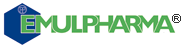 ЭмульгаторыШирокий спектр эмульгаторов, который включает в себя эмульгаторы М/В  и В/М, PEG-free: 
EMULPHARMA IXL (многофункциональный эмульгатор)
EMULPHARMA 200, EMULPHARMA 115( неионный эмульгатор)
EMULPHARMA 90 NEW, EMULPHARMA 1000  NEW ( неионный эмульгатор)
EMULPHARMA PG20 (для производства «легких составов» холодного приготовление)
EMULPHARMA 135 (анинонный/неионный ).
В рецептуру вводят в среднем от 2 до 5%.

Водорастворимые(так же и PEG-free) растительные масла, диспергируемые в воде (химически они представляют собой неионные поверхностно-активные вещества, которые можно использовать в качестве эмульгаторов, смягчающих средств и для усиления ПАВ).
Resplanta ALM - Almond Oil Glycereth-8 Esters
Resplanta ARGAN - Argan Oil Glycereth-8 Esters 
Resplanta BABASSU - Babassu Oil Glycereth-8 Esters
Resplanta PGF OLEA - Olive Oil Polyglyceryl-4 Esters
Resplanta JOJOBA - Jojoba Oil Glycereth-8 Esters и еще 16 продуктов.
В рецептуру вводят: эмульсии – до 2%, средства личной гигиены  - до 5%
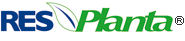 Продукция RES Pharma
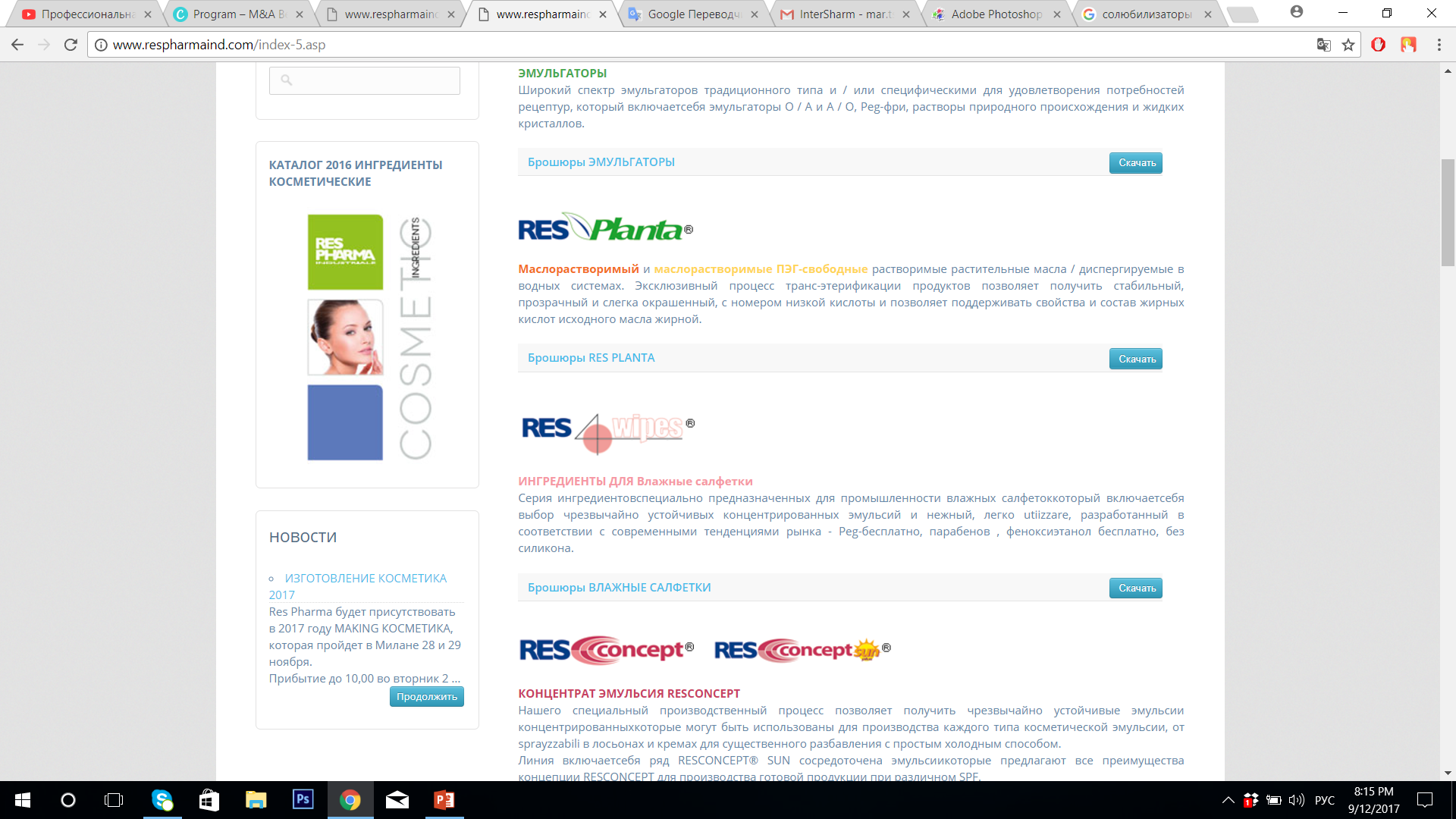 Ингредиенты для влажных салфеток
Серия ингредиентов специально предназначенных для промышленного производства влажных салфеток, которая включает в себя чрезвычайно устойчивые концентрированные эмульсии и нежный увлажнитель, разработанный в соответствии с современными тенденциями рынка - без силикона, парабенов , феноксиэтанола и PEG-free. Поставляются в виде готовых концентратов, для использование нужно только разбавить водой в нужном соотношении (от 1 до 5%).

Солюбилизаторы и поверхностно-активные вещества 
Ряд поверхностно-активных веществ для шампуней и туалетных принадлежностей, которые обладают  очень нежной очищающей активностью, являются амфотерными ПАВ. Отлично в сочетании с RESPLANTA. 
RESASSOL AGP - Sodium Palmamphoacetate и еще 12 продуктов
В рецептуру вводят от 2 до 6%.
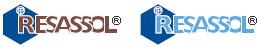 Продукция RES Pharma
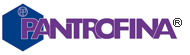 ACTIVE (активы)
Ряд биологических и функциональных активов, эффективность, которых подтверждена рядом исследований и испытаний: антиоксиданты, успокаивающие, анти-старение, увлажняющие, антицеллюлитные и против выпадения волос продукты. 
Линия активов включает в себя:
  - уход за волосами;
  - уход за лицом;
  - антицеллюлитные  программы;
  - отбеливающие компоненты.
Продукция
Уход за волосами:
Aminocid US 50 (против перхоти, имеет антибактериальный эффект)
Tricorexina Hydro (против выпадения волос)
Silkerina HL (увлажняющий и защитный эффект)
Vamactive Kit ( имеет кондиционированные свойства)
Lactilglutammato (увлажняющие и защитные свойства)
Pantrofina HVP (белковый увлажнитель)
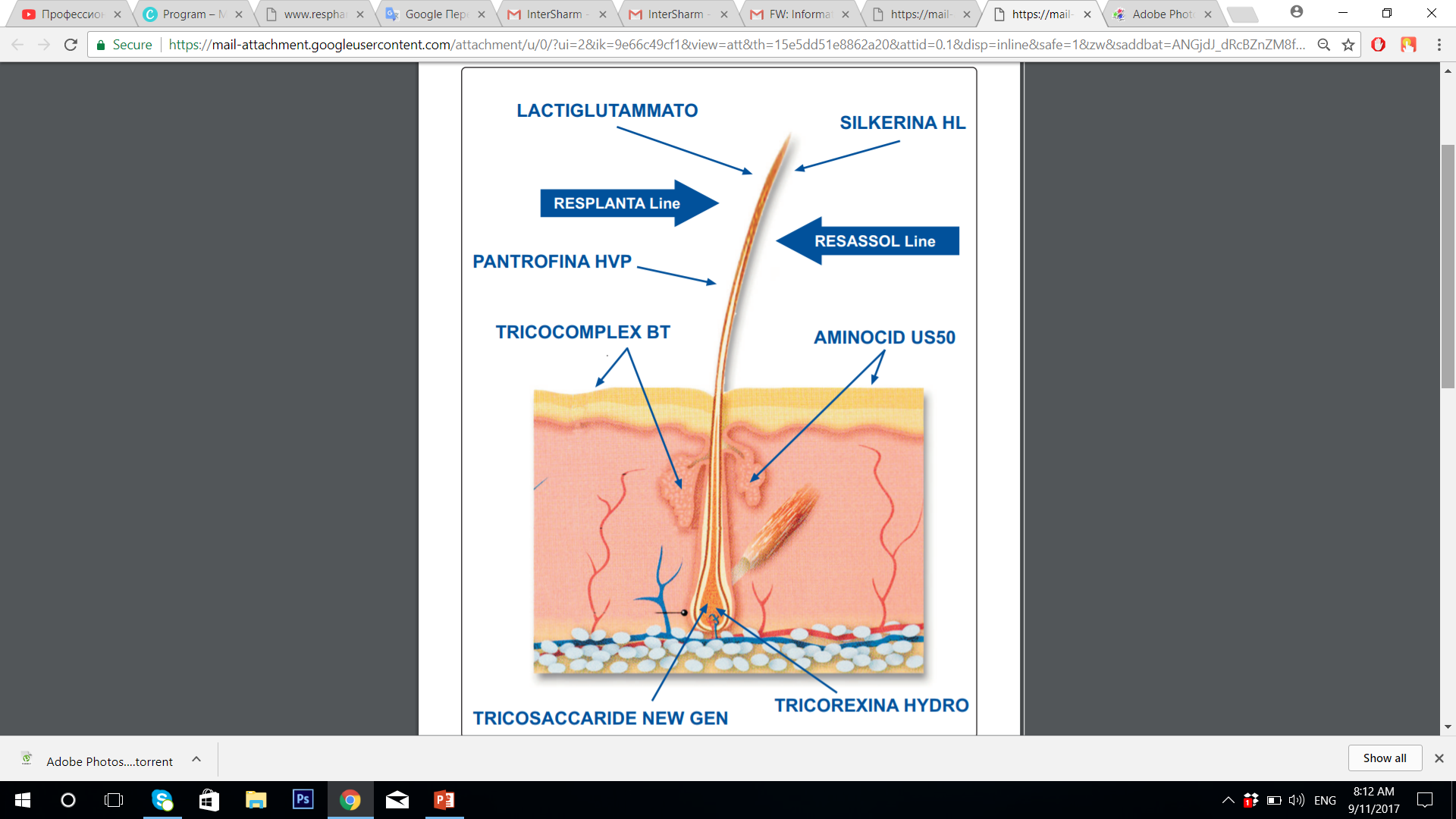 Tricorexina Hydro
Представляет собой комплекс водорастворимых растительных экстрактов
Основные компоненты: Tussilago Farfara Extract (экстракт мать-и-мачехи), Achillea Millefolium Extract (экстракт тысячелистника обыкновенного), Cinchona Succirubra Extract (экстракт хинного дерева)
Используется против выпадения волос
Стимулирует регенерацию клеток
Влияет на метаболизм пептидов
Определяет уровень активной формы кислорода 
Воздействует на клетки базального слоя
Нецитотоксический продукт
Механизм действия Tricorexina Hydro
Tricorexina Hydro действует непосредственно на корень волоса.
Аденозинтрифосфат (англ. АТР) продуцируется кератиноцитами и фибробластами через метаболизм глюкозы, полученный через действие фосфорилазы на гликоген. Полученный АТФ затем преобразуют в AMФc (циклический аденозинмонофосфат), аденилатциклазой, освобождая при этом энергию, которая необходима для синтеза белка и деления кератиноцитов, тем самым стимулируя фосфорилазу. Рост волос связан с биологической доступностью (АТФ) в клетках, участвующих в росте волос.
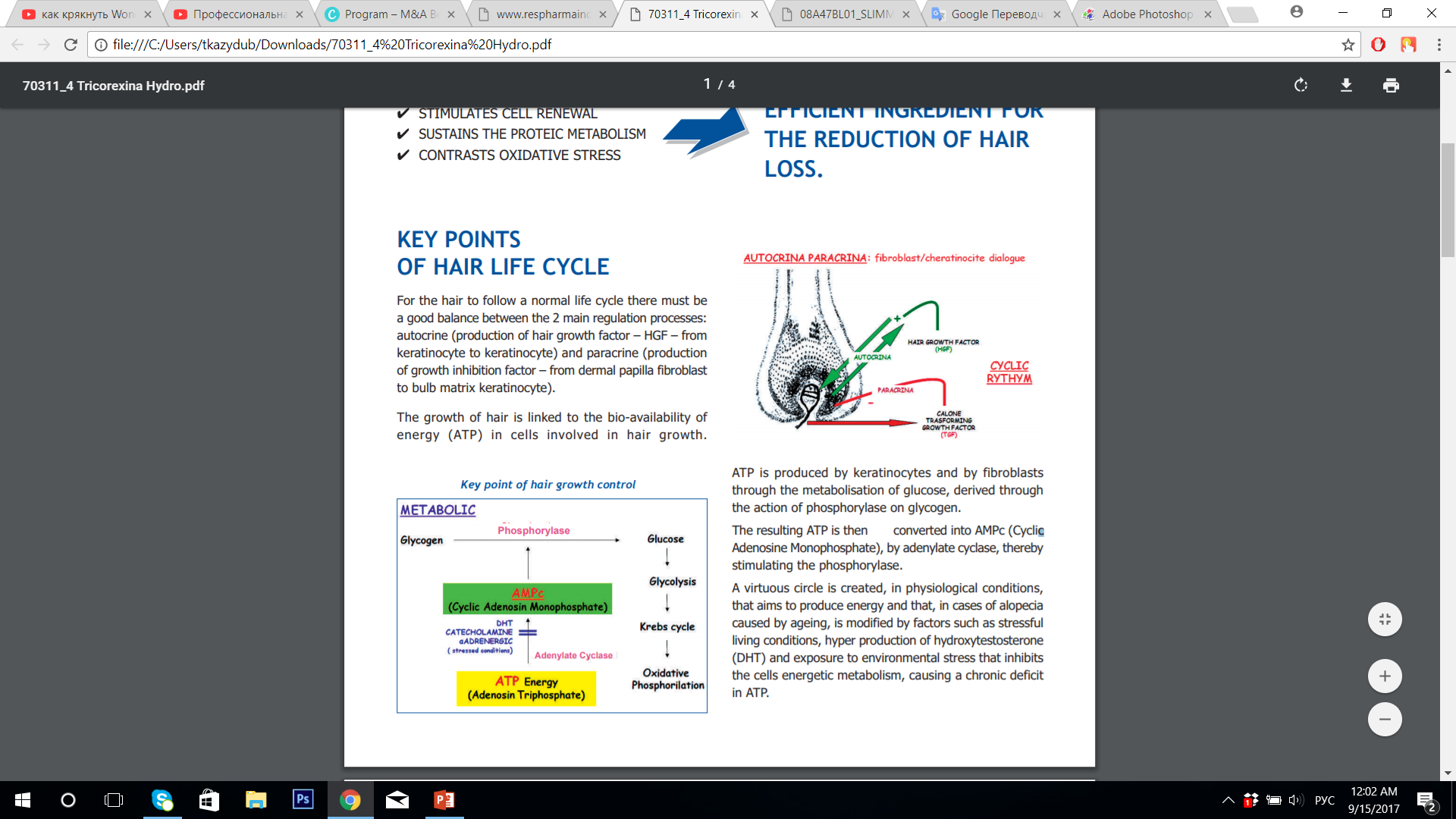 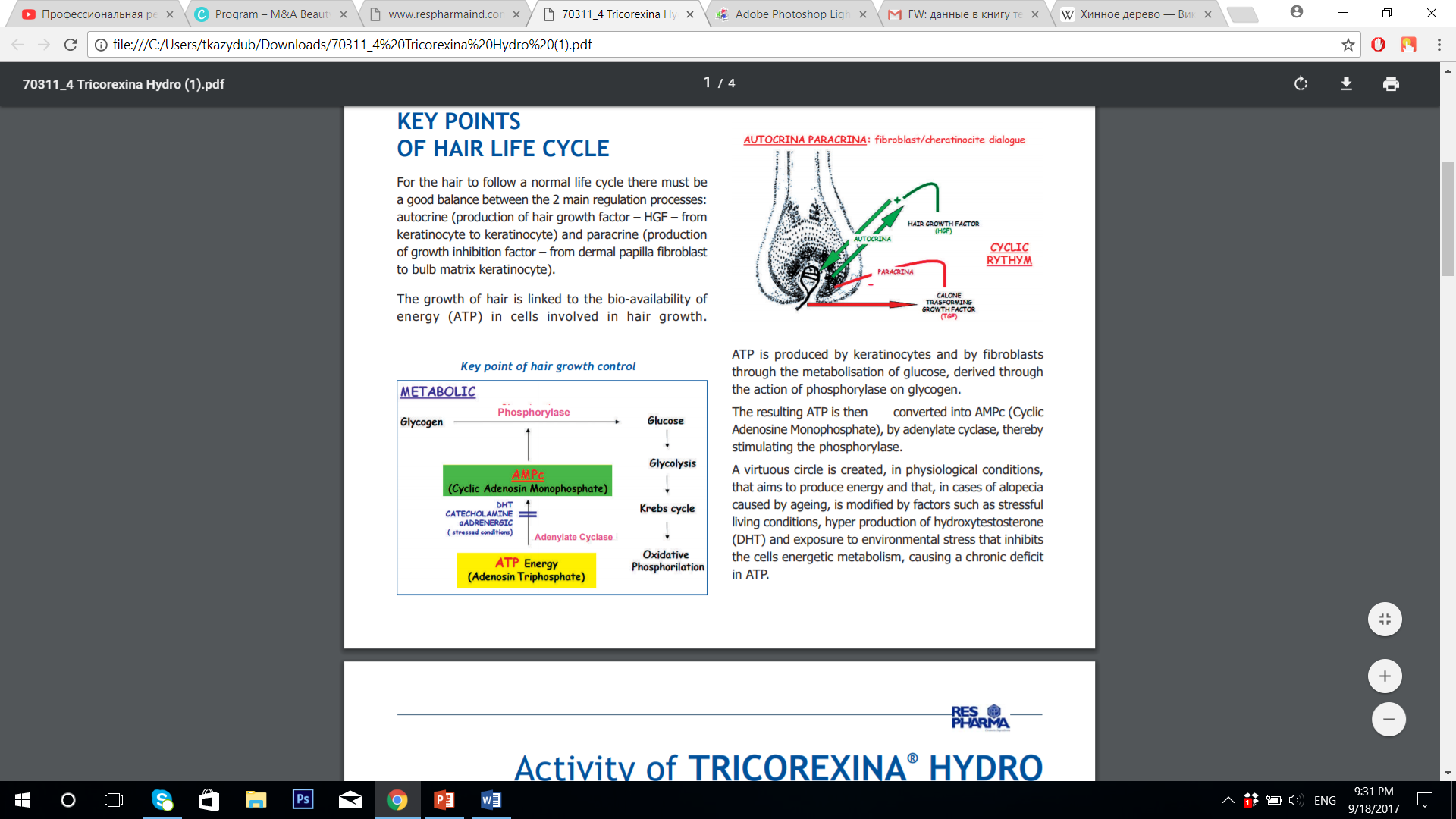 Исследования Tricorexina Hydro
Через 72 часа после использования, Tricorexina Hydro показывает значительное увеличение жизнеспособности клеток во всех тестируемых концентрациях, с пиком активности в концентрации12,5 мг/мл. 
Стимулируя рост кератиноцитов, Tricorexina Hydro способна поддерживать производство кератина и, следовательно, роста волос.
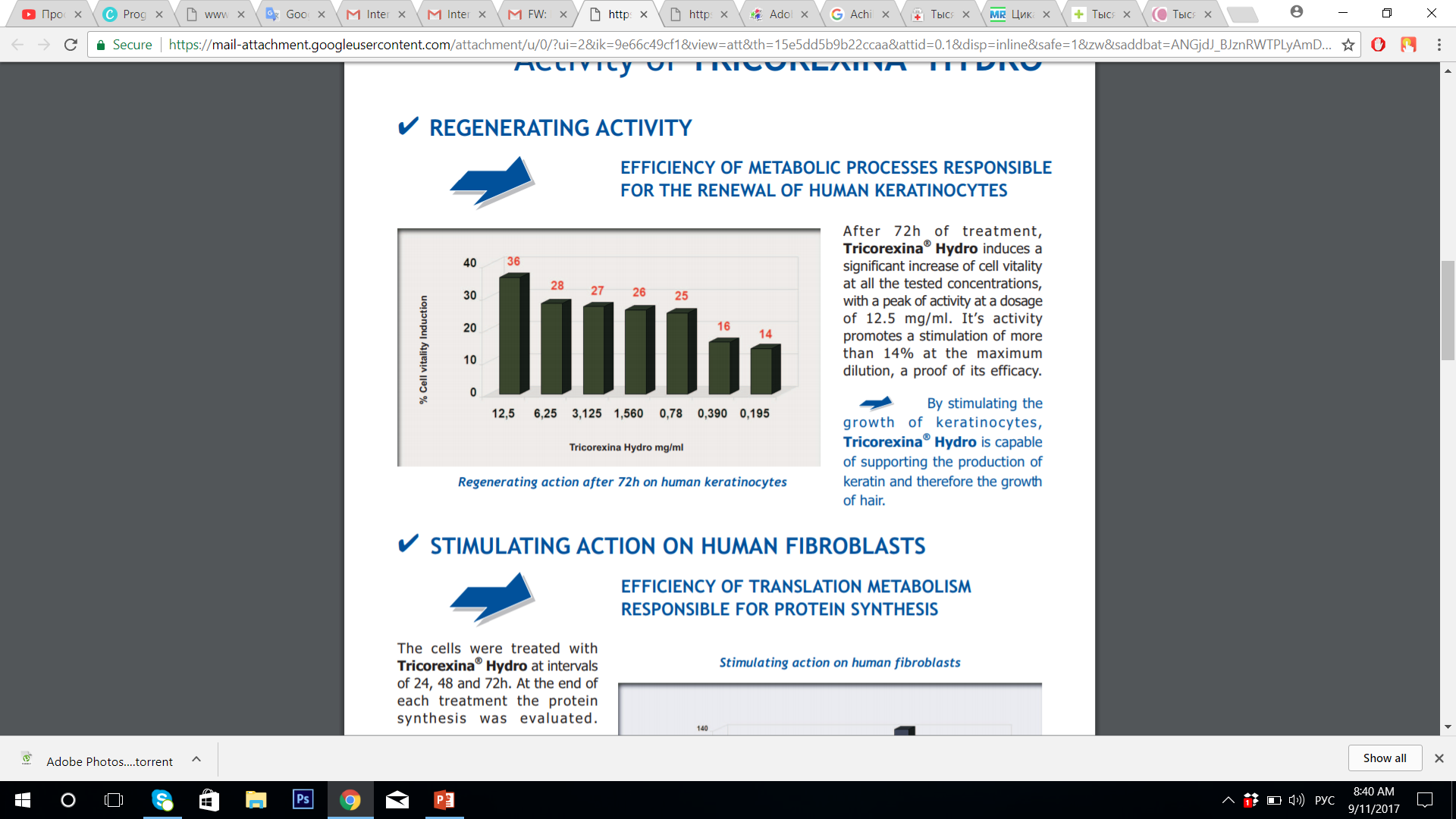 Исследования Tricorexina Hydro
Кератиноциты, предварительно обработанные Tricorexina  Hydro показывают большую способность уничтожать свободные радикалы.

Оценка результатов полученных при сравнении с активностью хорошо известного антиоксиданта витамина С, показывают, что Tricorexina Hydro обладает более сильной антиоксидантной эффективностью по сравнению с витамином С, даже при высоких концентрациях.
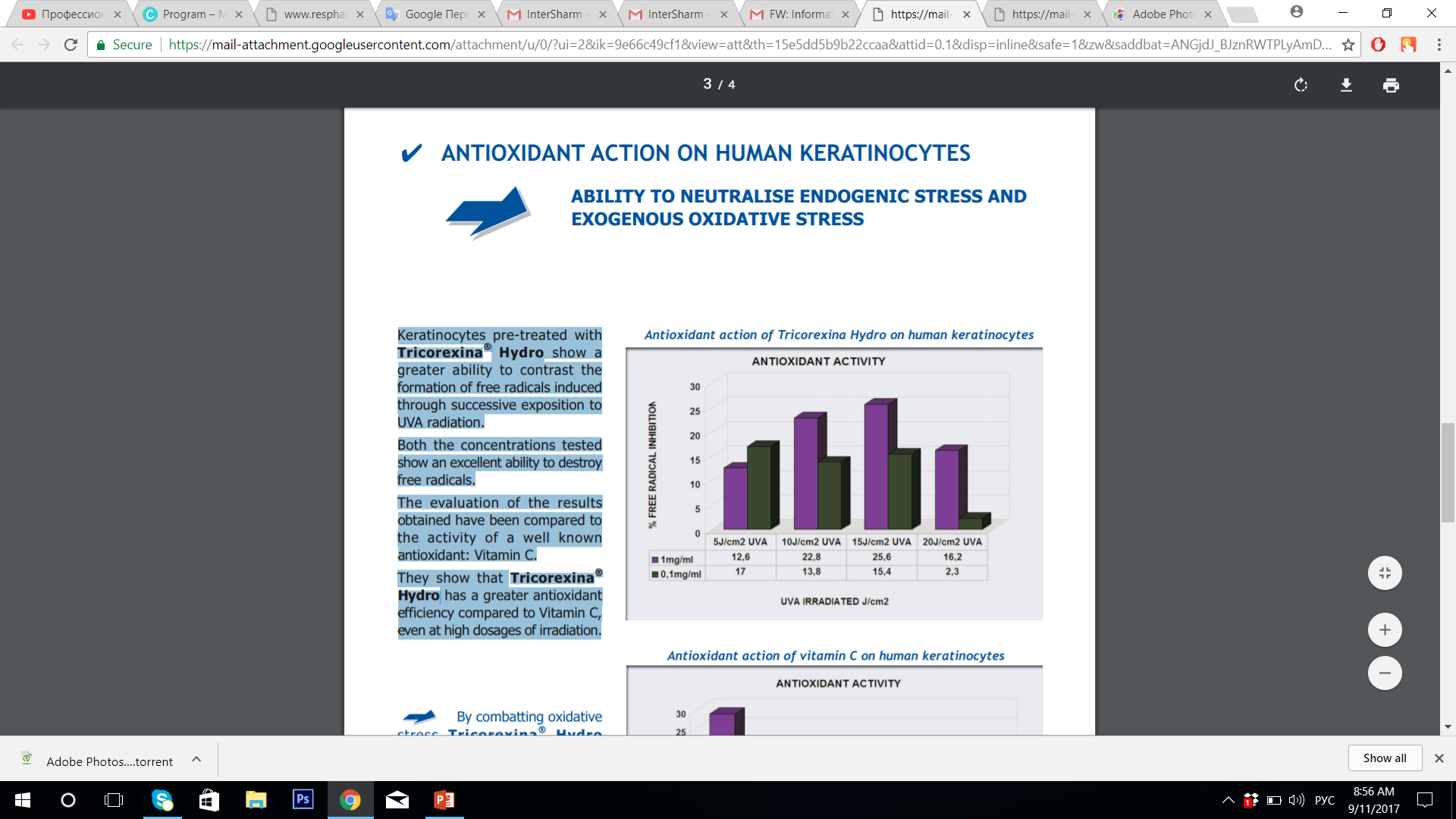 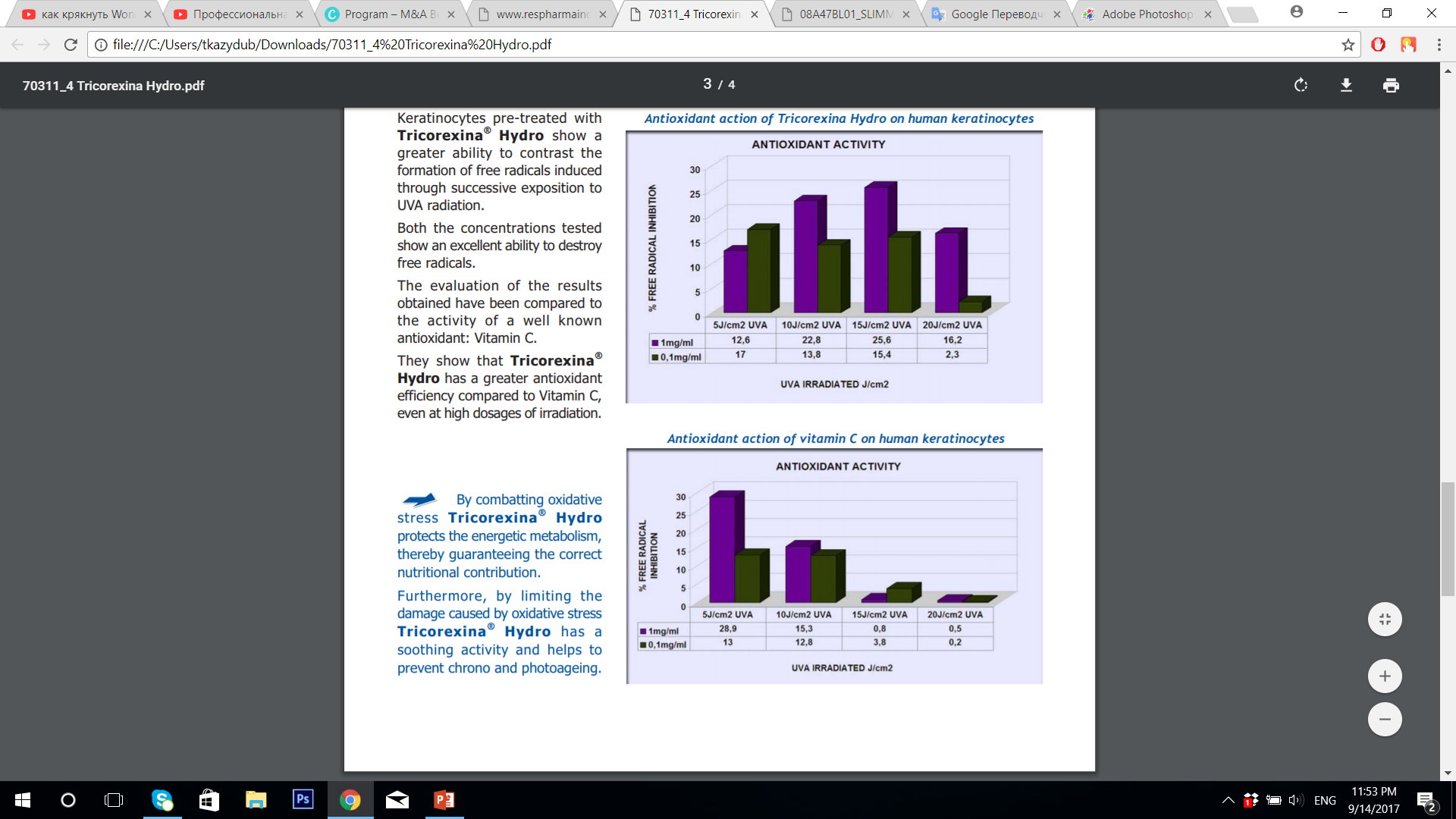 Сравнение свойств витамина С и Tricorexina Hydro
Применение Tricorexina Hydro
Лосьоны для волос 
Шампуни
Средства для волос ( маски, бальзамы, кондиционеры )


Подтвержден ECOCERT, как продукт природного происхождения, и, следовательно, может быть использован в рецептурах косметики, сертифицированной по природным и органическим стандартам

Рекомендуемый % ввода: 5-15
Рецептура с использованием Tricorexina Hydro
Лосьон для волос:
Фаза А
TRICOREXINA® HYDRO     12%  (против выпадения волос)
VAMACTIVE® KIT                1%   (защитный и кондиционирующий компонент)
RESASSOL® VS                    1%    (солюбизатор)
Фаза В
Парфум                             0,2%
Вода                                    85,8%        
Производство: Подготовить фазу A и фазу B. Добавить фазу B в фазу A
Физико-химические свойства:
Внешний вид: прозрачный желтый раствор 
рН: 4.00 – 5.00
Продукция
Уход за кожей лица:
Pantrofina PC (поддержание эластичности и влажности кожи)
D-Factor plus (регенерация клеток)
Pantrofina VMF, Pantrofina NMF (увлажнение)
Rutimine (против старения кожи)
Vamawhite GT (отбеливание и осветление кожи)
Pantrofina White (отбеливающий комплекс с антиоксидантами)
Silkerina HL (увлажнение и защита)
Pantenol Glicerol, Pantrofina OLV, Pantenol Glicole (увлажнение)
Hydro-K, Vamactive Kit, Lactilglutammato, Resaphin GTS, Resassol DN, Resassol DGL (смягчение, увлажнение и защита)
Rutimine
Основные компоненты: рутин и лецитин

Имеют в составе производные сапонина. 

Свойства: в своем составе имеет фосфолипиды, что усиливают проникновение актива к базальной мембране. 

Как работает: защищает ДНК и является акцептором свободных радикалов.
Исследования Rutimine (IN VITRO)
RUTIMINE® улучшает защиту клеток, подверженных прогрессирующему окислительному стрессу.
При концентрациях (0,012% и 0,006%) действие эквивалентно действию витамина С.
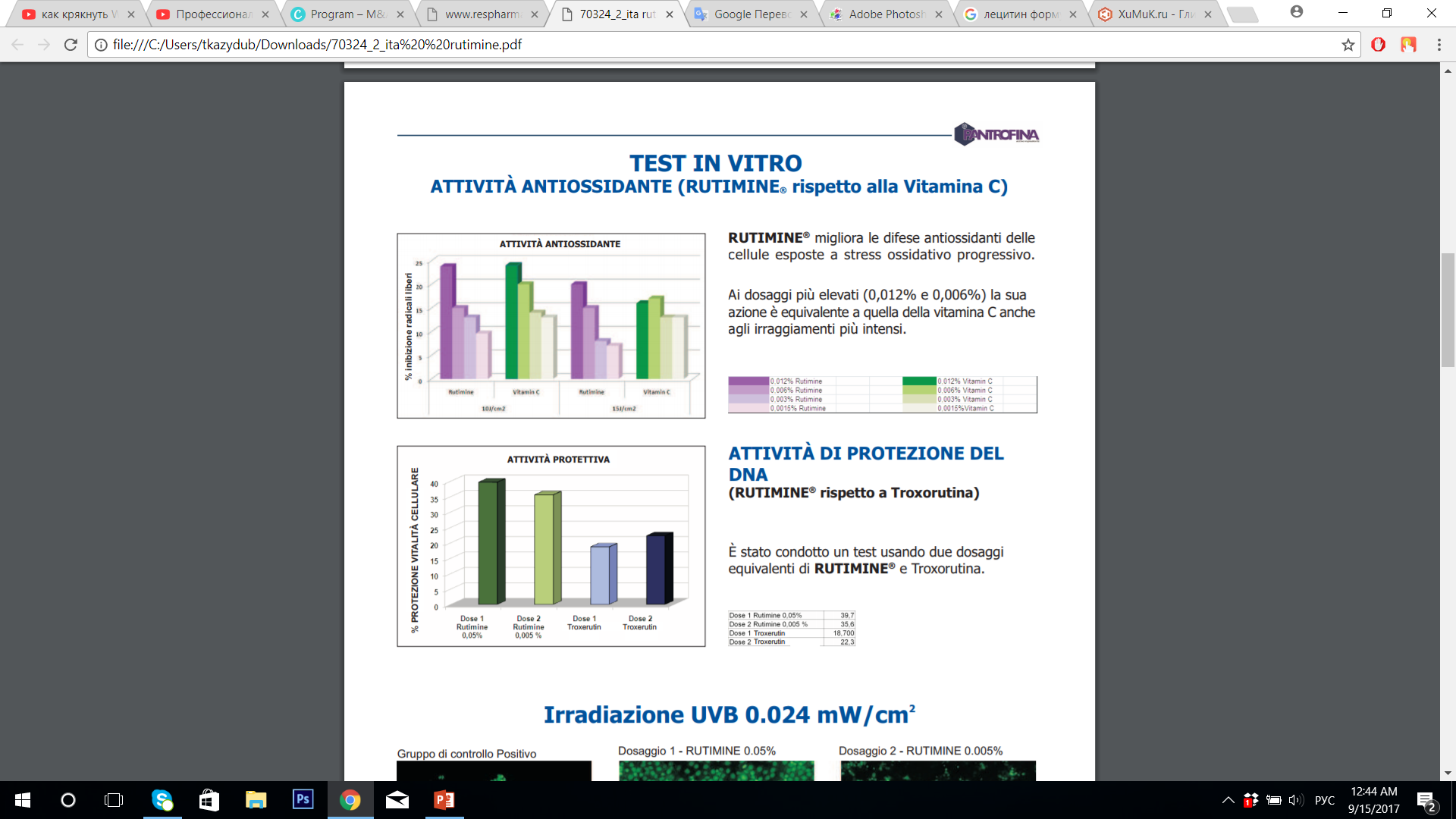 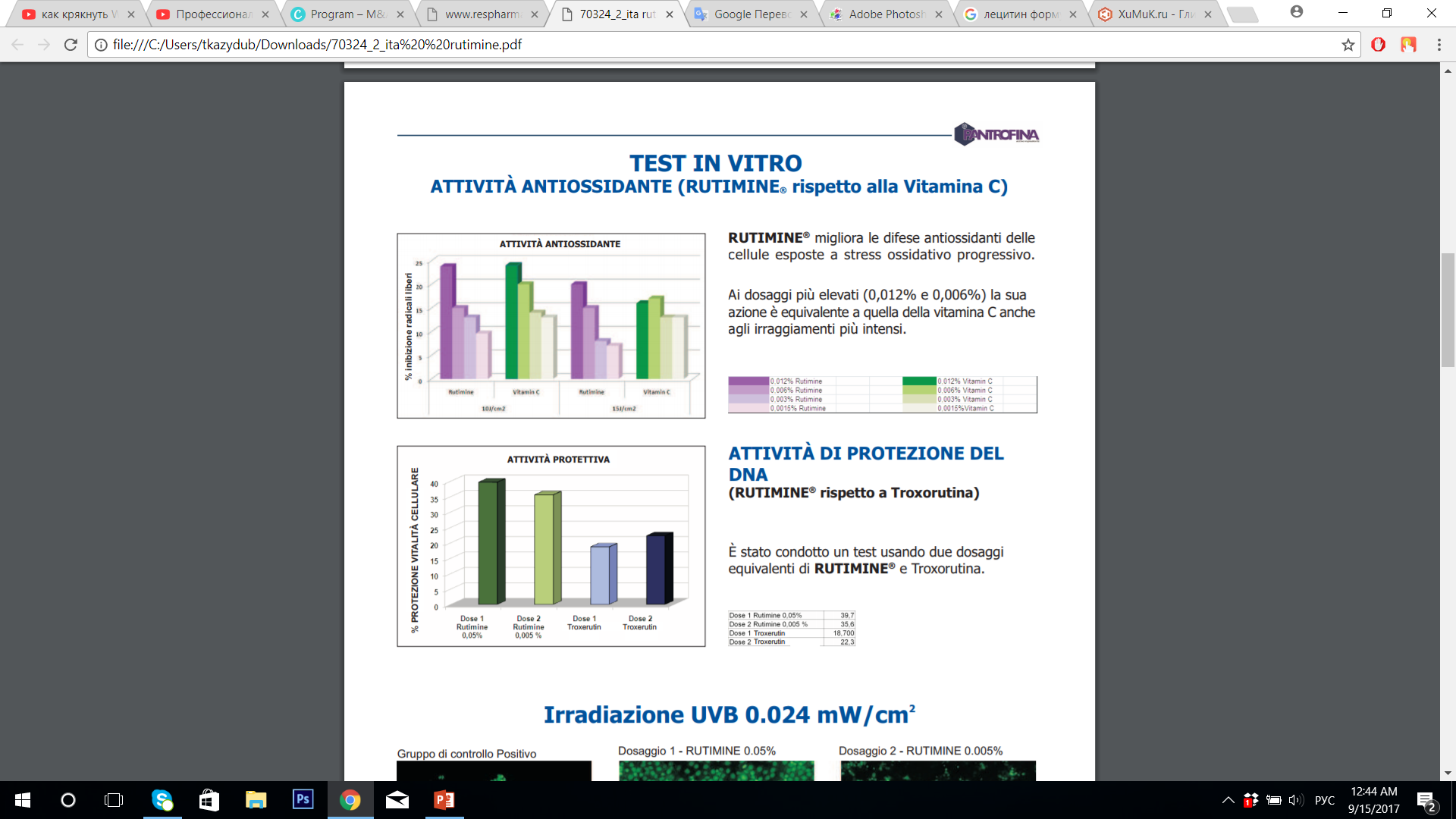 Исследования Rutimine (IN VIVO)
В течение 60 дней 20 женщин в возрасте от 30 до 65 лет применяли крем содержащий RUTIMINE®  2% на определенных участках лица. Были проведены измерения гидратации кожи, которые показали повышение эластичности кожи. Измерение эластичности  проводилось с помощью измерительной системы оборудованной датчиком Cutometer®. Параметры кожи оценивались с помощью клинических наблюдений.
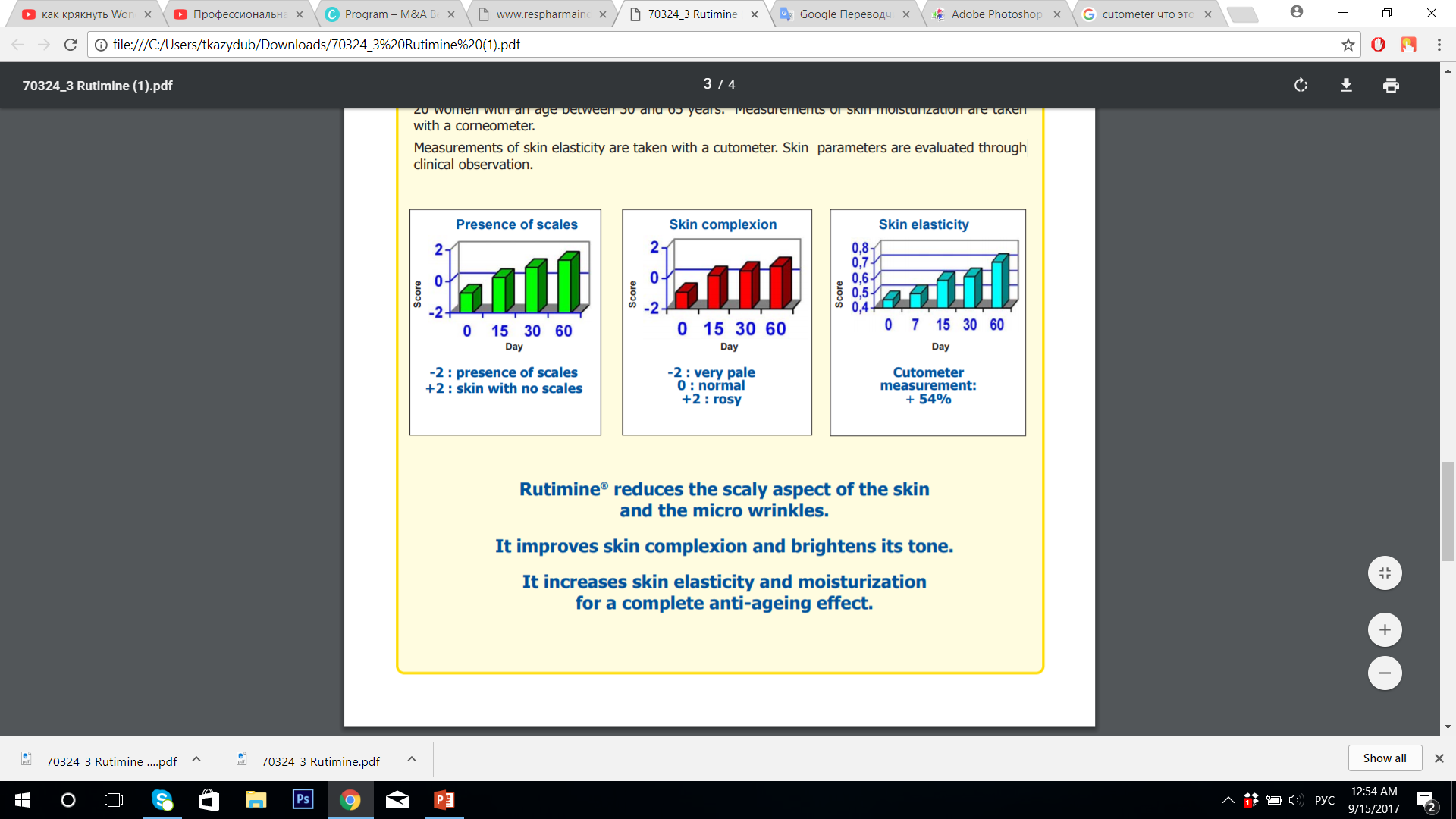 Применение Rutimine
Рекомендуется использовать в:
Увлажняющие крема
Солнцезащитные средства 
Возрастные увлажняющие крема (anti-ageing)

Рекомендуемый процент использования составляет 0,5-2%
Токсикологические данные:
ЦИТОТОКСИЧНОСТЬ - не цитотоксический
ФОТОТОКСИЧНОСТЬ - Не фототоксический

Rutimine®  уменьшает шелушение кожи (сухость) и микроморщины, улучшает кожу лица и осветляет тон, повышает эластичность и увлажнение кожи для дополнительного эффекта против старения.
Рецептура с использованием Rutimine
Ночной эко-крем для глаз:
Фаза А
RUTIMINE®                           0,5% (против морщин)
Вода                              до 100%
RESASSOL® DN                   1,5% (увлажняющий компонент)  
EDEMINE®                              1% (против отечности и для укрепления сосудов)
Фаза В
RESCONCEPT® PGF 5 S10  30% (эмульгатор)
RESPLANTA® PGF OLEA    1,5%(смягчающее масло)
RESIL® SP                             1,5% (реологическая добавка)
Производство: Подготовить фазу A и фазу B. Добавить фазу B в фазу A и гомогенизировать в течении 10 минут
Физико-химические свойства:
Внешний вид: бледно-желтая эмульсия, стабильна
рН: 6,8 – 7,2
Вязкость (Viscotester Haake VT-02): 8000-12000 мПа•с
Pantrofina Whitе
Активный отбеливающий комплекс
Состав: Methyl Dihydroxybenzoate, Niacinamide, Rhus Coriaria Leaf/Stem Extracts, Lecithin, Punica Granatum Fruit Extract 
Ингибирует передачу меланина, продуцируемого меланоцитами, в эпидермальные кератиноциты.
Мощный отбеливающий эффект.
Антиоксидант.
Ингибирует активность тирозиназы.
Способствует поддержанию здоровой кожи.
Синтез меланина представляет собой процесс, разделенный на три этапа: ферментативную фазу, затем на основе различных реакций окислений и, наконец, фазой, на которой меланин, полученный в меланоцитах переносится на кератиноциты эпидермиса.
Биологическое действие Pantrofina Whitе
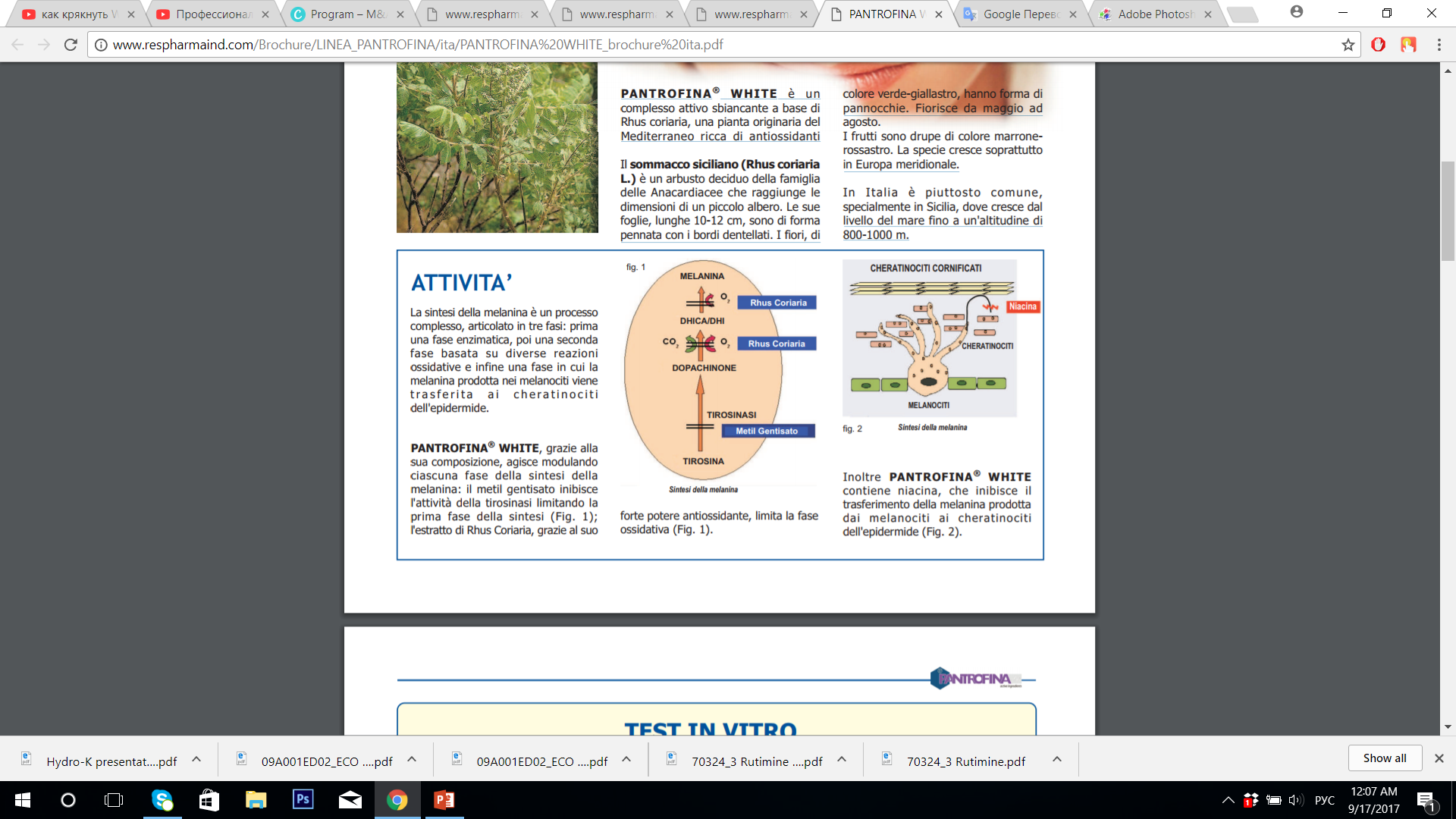 Благодаря его составу, влияет на каждую фазы синтеза меланина : гентиан-метил-ингибиторы тирозиназы, ограничивая первую фаза синтеза (рис.1)
Выдержка из Rhus Coriaria, благодаря его сильной  антиоксидантной  силе, ограничивает выработку меланина (рис.1).
Также PANTROFINA®  WHITE содержит ниацин, который ингибирует перенос меланина от меланоцитов до кератиноцитов эпидермиса (рис.2).
Исследования Pantrofina Whitе (in vitro)
PANTROFINA® WHITE показывает сильное ингибирующее действие синтеза меланина в испытанных дозах, уменьшая его накопление на 89% при концентрации 0,015%  и 25% при концентрации 0,005% по сравнению с контрольной группой.
Исследования Pantrofina Whitе (in vivo)
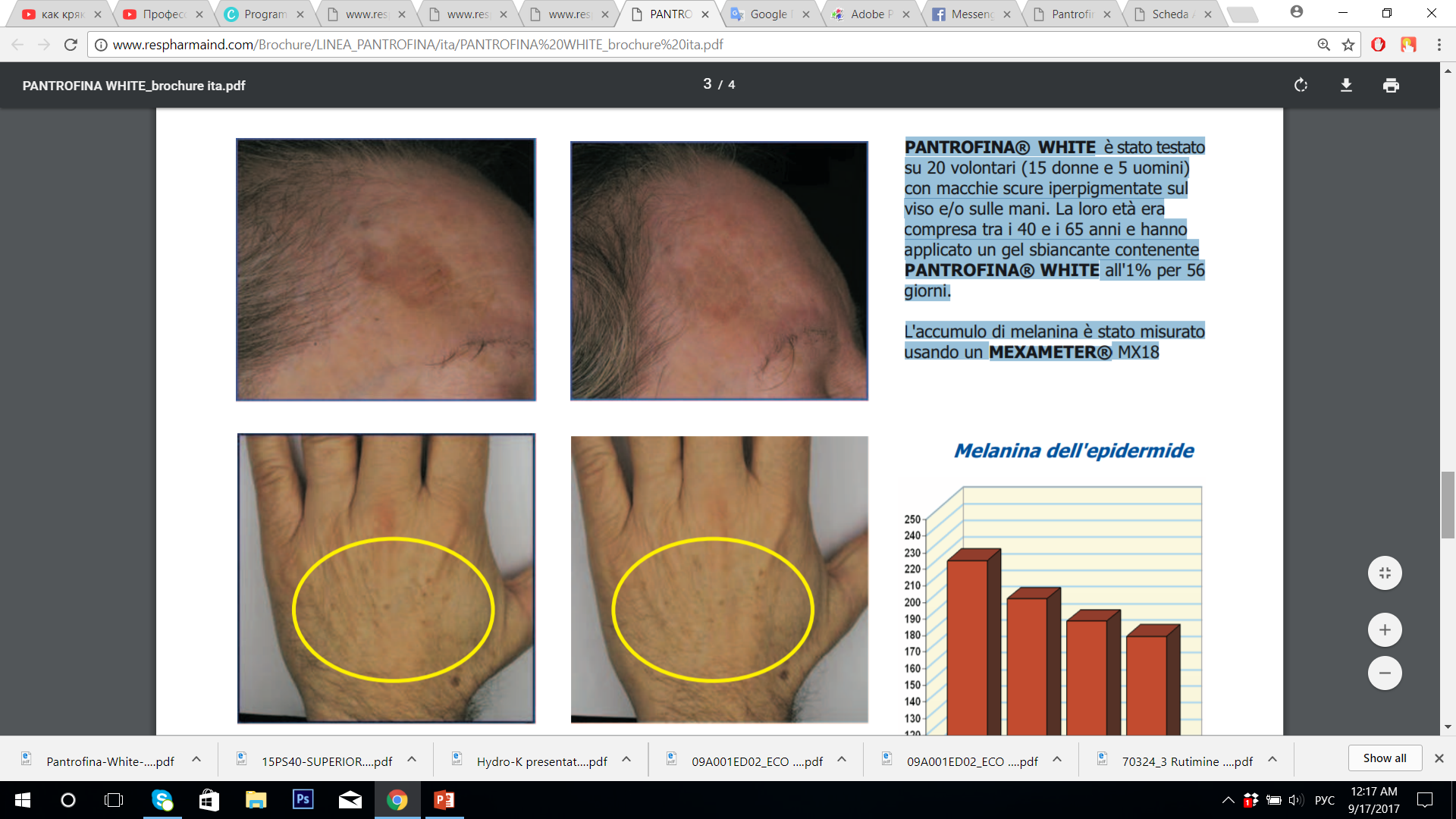 PANTROFINA® WHITE был протестирован на  20 добровольцах (15 женщин и 5 мужчин) с гиперпигментированными темными пятнами на лице  и/или руках. Их возраст был в от 40 до 65 лет, и применяли отбеливающий гель, содержащий PANTROFINA® WHITE 1%, 56 дней. 
Измеряли накопление меланина используя MEXAMETER® MX18
Применение Pantrofina Whitе
Отбеливание кожи.
Продукты, предназначенные для пигментных/возрастных пятен.
Общие средства против старения.
Природные средства по уходу за кожей.
Pantrofina® White поставляется в виде порошка и может легко включаться в водные и масляные эмульсии.
Его следует добавлять при температуре ниже 45 ° C.
Рекомендуемый % ввода: 0,5 - 1,5.
Рецептура с использованием Pantrofina Whitе
Ультраотбеливающий крем:
Фаза А
PROBIOPHYTE FRESH                        0,5%  (функциональная добавка)
PHYTELENE COMPLEX EGX 244 BG   1%  (функциональная добавка)
Вода                                               78,5%
Фаза В
RESCONCEPT CARE-2                      40% (концентрированная эмульсия)
PANTROFINA® WHITE                      0,5% (функциональный отбеливающий ингредиент)
RESPLANTA® ALM                              2%  (растворимое в воде масло)
PRESERVASOL                                  1,5%   (консервант)
RESIL® GX                                         0,1%  (загуститель)
Производство: Подготовить фазу А и фазу В, добавить фазу В в фазу А,  далее гомогенизировать в течении 20 минут.
 Физико-химические свойства:
Внешний вид: белая вязкая эмульсия, стабильна
pH: 5,00-5,50
Hydro-K
Биологический увлажнитель для увеличения эластичности кожи
Состав: Galactosyl Fructose, Lecithin
Свойства: Hydro-K представляет собой комплекс между галактозил-фруктозой и фосфолипидами, которые изменяют его физические и химические свойства и повышает транс-эпидермальную проницаемость.
 Увеличивает гидратацию кожи.
 Увеличивает синтез коллагена.
Повышает эластичность кожи.
 Подходит для использования во всех форматах.
Прост в использовании.
Hydro-K – биологический увлажнитель
Производные глюкозы  используются в косметике для увлажняющих свойств, а также как источник энергии в антистрессовых продуктах.
Сахара составляют небольшую часть природного увлажняющего фактора (NMF), где они помогают удерживать воду в роговом слое, плотно связывая часть кератина. 
Hydro-K содержит дисахарид, состоящий из молекулы галактозы (экстрагированной из гуаровой камеди)связанный с молекулой глюкозы.
 Комплекс с фосфолипидом позволяет дисахариду нацеливаться на кератиноциты, чем обусловлены уникальные и эффективные водоудерживающие свойства.
Исследования Hydro-K (in vivo)
Были проведены испытания увлажняющей эффективности Hydro-K. Сильный увлажняющий эффект наблюдается при 2%-ной водной дисперсии.
Hydro-K (тестируется на щеках добровольцев)
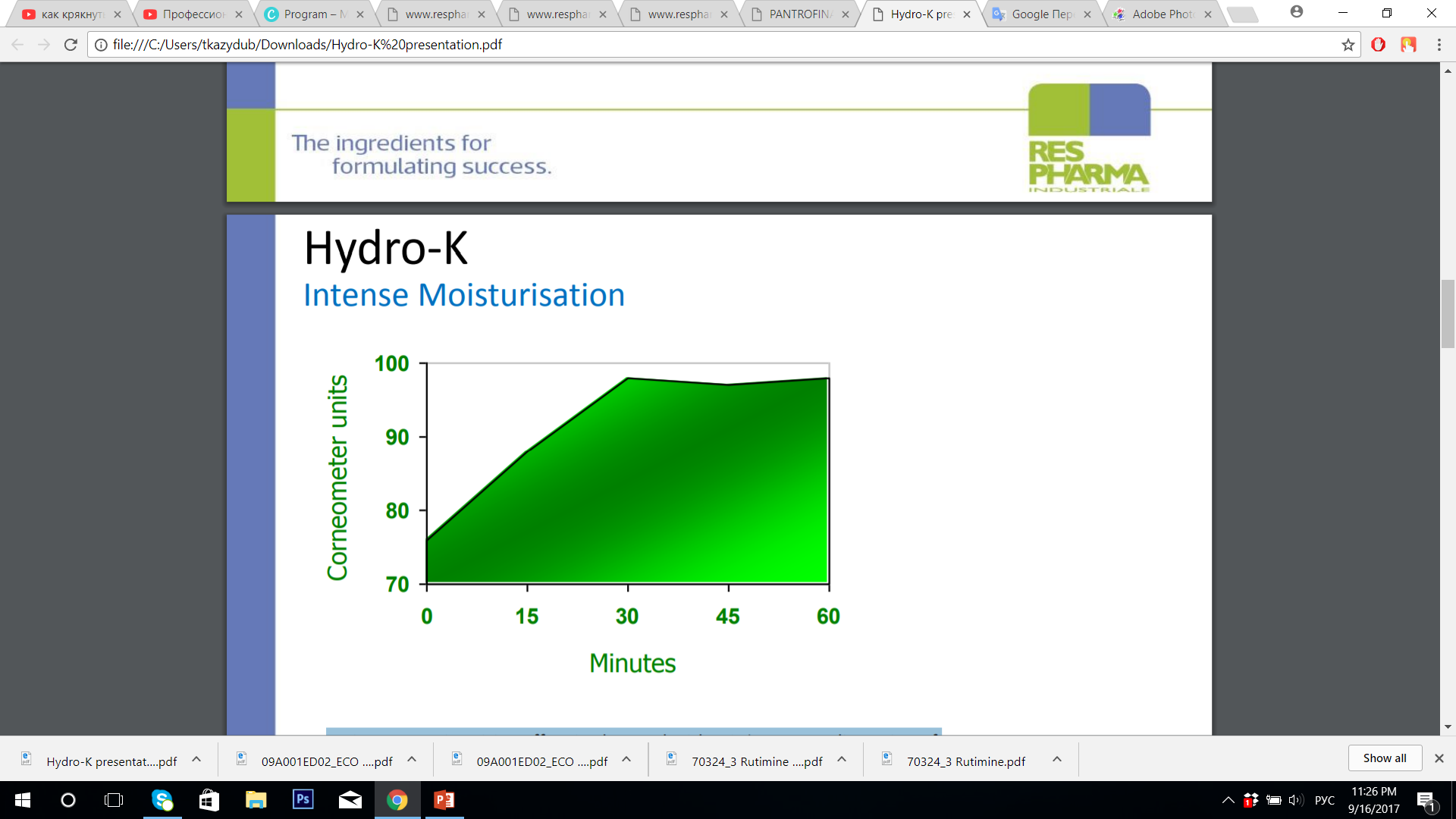 Исследования Hydro-K (in vivo)
Эмульсия М/В, содержащая 3% Hydro-K применяли ежедневно в течение 30 дней на 50 испытуемых.
Эффект был оценен дерматологом.
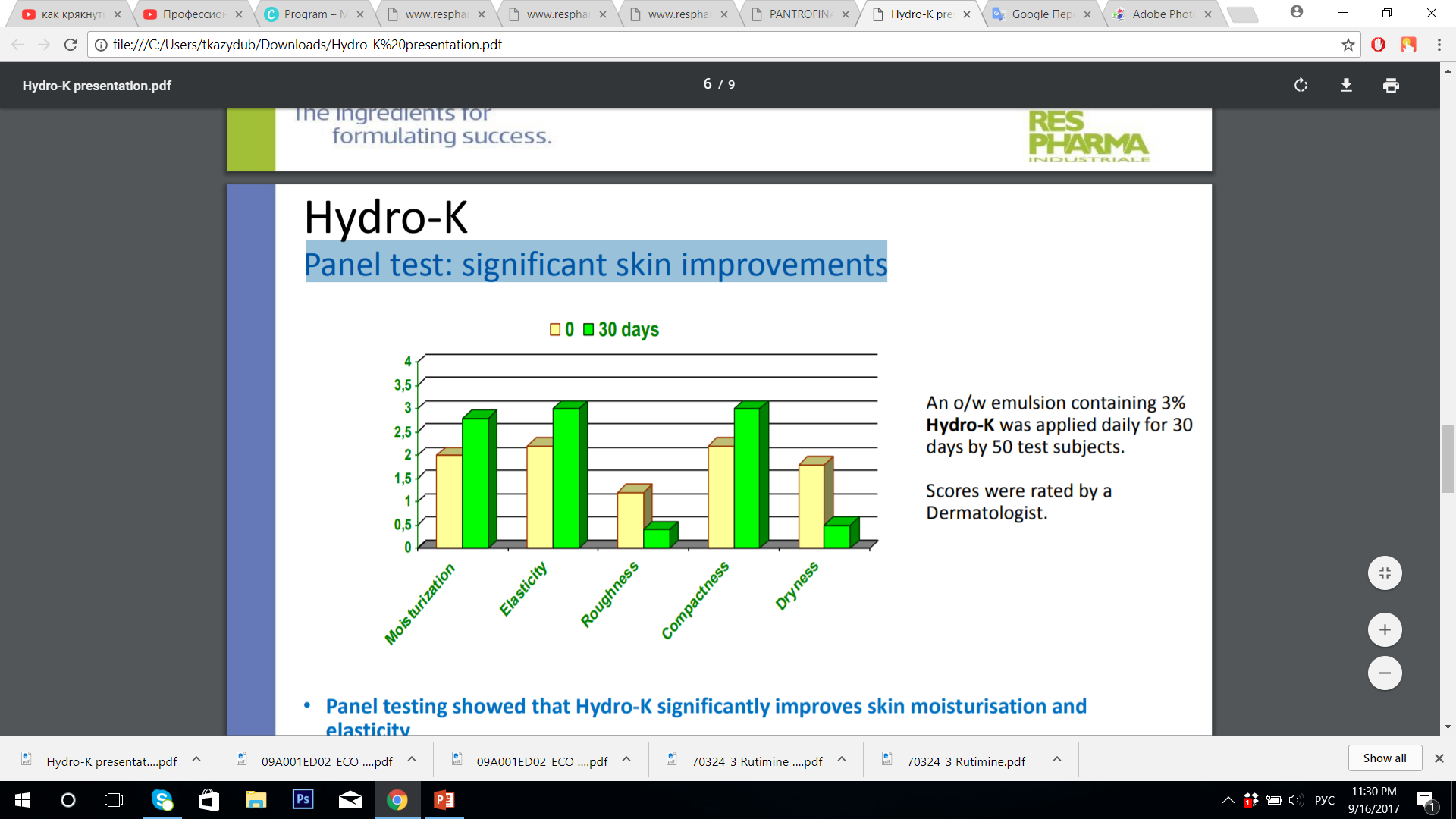 Применение Hydro-K
Hydro-K подходит для любых составов, которые используются для увлажнения, включая:
 Крема
Молочко для тела 
 Лосьоны
Гели
Сыворотки
Маски
Продукты для тела
Физические свойства: водорастворимый порошок
Рекомендуемый % ввода: 1 – 5.
Продукция
Антицеллюлитные средства:
Lipolyse HCCP (местное лечение целлюлита)
Edemine ( местное устранение дефектов кожи)
Pantrofina Slim (комплекс для похудения с антиоксидантами)
EDEMINE
Основные компоненты: эсцин и лецитин
Свойства эсцина: 
	Эсцин является аморфной, водорастворимой смесью тритерпеновых сапонинов, получаемой из семян конского каштана Aesculus hippocastanum L.
	Имеет противовоспалительное, венотонизирующее, противоотечное.
	Эсцин препятствует активации лизосомальных ферментов, расщепляющих протеогликан, повышая тонус венозной стенки, устраняя венозный застой; уменьшает проницаемость и ломкость капилляров. Усиление венозного кровотока, оказывает благоприятный эффект, способствует репарации тканей.
Исследования EDEMINE (in vitro)
Эндотелиальные клетки подвергали воздействию EDEMINE®
В течении  24, 48 и 72 часов. После  оценили жизнеспособность клеток в данных временных интервалах (тест жизнеспособности MTT- оценка метаболической активности клеток).
EDEMINE® стимулирует регенерацию клеток, максимальный эффект достигается после 72 часов, когда количество EDEMINE® увеличивается.
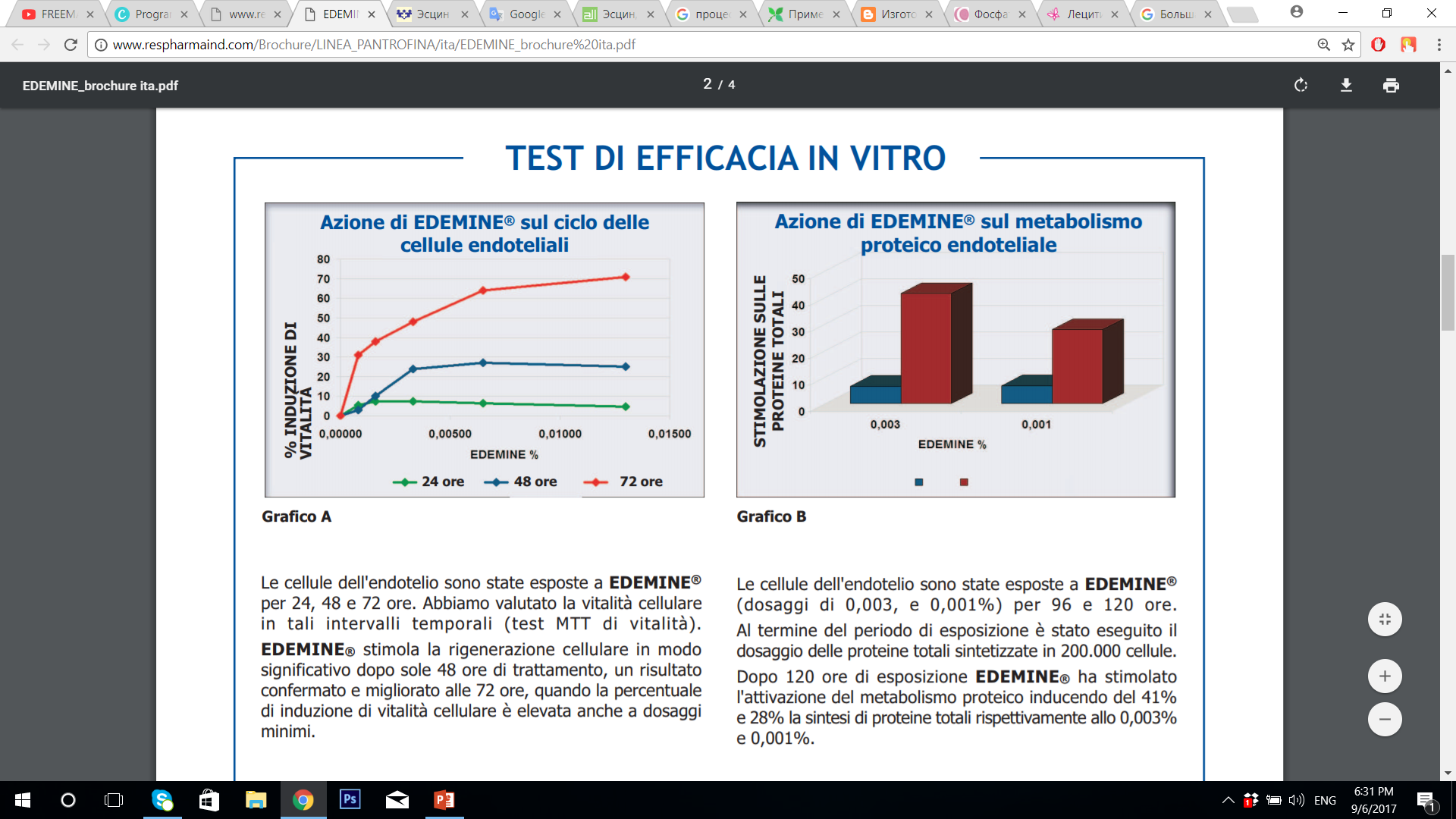 Исследования EDEMINE (in vivo)
Мы пригласили 20 добровольцев воспользоваться  кремом, содержащим EDEMINE® 0,5% в течении двух месяцев, два раза в день.
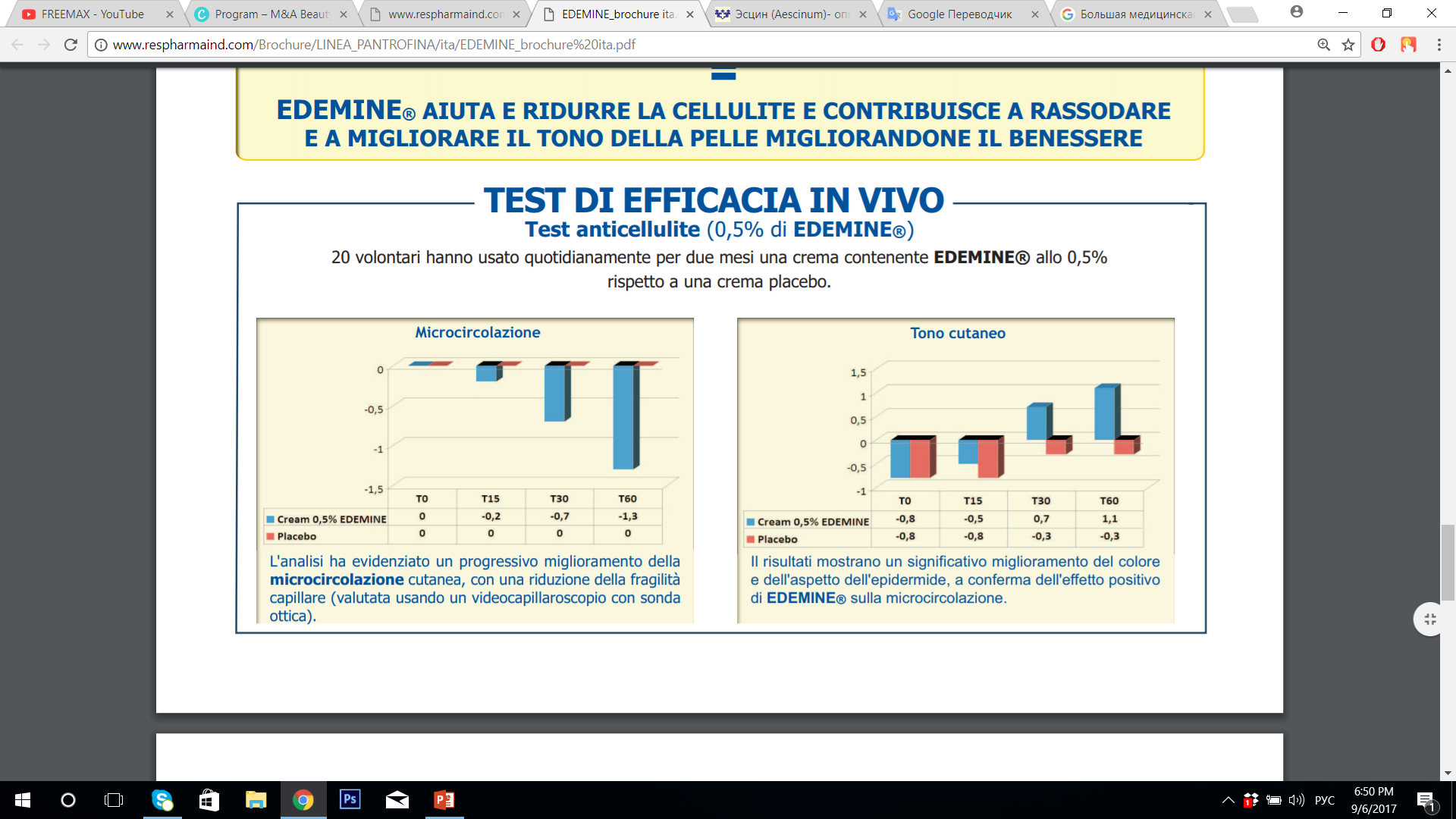 Анализ показал постепенное улучшение
микроциркуляция кожи, с уменьшением хрупкости
капилляров (оценивается с использованием микроскопа).
Применение EDEMINE
Рекомендуется для использования в:
Антицеллюлитная и укрепляющая продукция
Тоники, гели и против покраснения и успокаивающие крема
Крема и гели против тяжести в ногах
Продукты убирающие отечность вокруг глаз
Регенерирующие и противогематомные крема

Рекомендуемый % ввода: 0,5 – 3.
Диспергируется в воде при нагревании до 70 градусов с перемешиванием
Рецептура с использованием EDEMINE
Лосьон для похудения (антицеллюлитный):
Фаза А
EDEMINE                            1% (смягчающий и жиросжигающий компонент)
Вода                              78,5%
Фаза В
RESCONCEPT CARE-2     15% (концентрированная эмульсия)
RESAPHIN GTS                    2% (липидный компонент)
Фаза С
LIPOLYSE HCC                   2% (укрепляющий компонент)
RESIL SP                            1,5% (загуститель)
Производство: Подготовить фазу А и фазу В, фазу В добавить в фазу А,  далее гомогенизировать в течении 10 минут, добавить фазу С в смесь и гомогенизировать ещё 10 минут.
Физико-химические свойства:
Вязкость (вискозиметр Haake VT-02): 3,000-5,000 мПа•с
Внешний вид: белая эмульсия, стабильна
pH: 5,50-6,50
Подведение итогов
Кожа – это самый большой орган человека, который защищает нас от внешних раздражителей и изучение её позволило сделать прорыв в косметологии. 
На поверхности кератиноцитов были обнаружены рецепторы, реагирующие на давление, изменение температуры и химические стимулы ( рН, например). Получая эти изменения, кератиноциты сразу их передают нервной системе, это говорит о том, что любые воздействия на кожу , воздействуют и на её нервный аппарат, который находится в тесном взаимодействии с нервной системой всего организма, что может повлечь за собой изменения во всем организме.
Клетки кожи секретируют нейрогормоны, такие как пролактин, меланоцитстимулирующий гормон и адренокортикотропный гормон. Кератиноциты так же синтезируют факторы роста нервной системы. В клетках кожи осуществляется метаболизм половых гормонов, например, происходит превращение тестостерона в дигидротестостерон.
Нарушение баланса нейроиммуноэндокринной системы кожи приводит к воспалительным процессам и нарушению дифференцировки клеток кожи. Ярким примером являются атопический дерматит и псориаз.
ООО "МХ и Густав Геесс Украина"
Более детально ознакомиться со свойствами и видами продукции можно на стенде 2А-3-15
Мы являемся официальным дистрибьютором RES Pharma в Украине.
http://heess.kiev.ua/
044 361 36 44
Благодарим за внимание